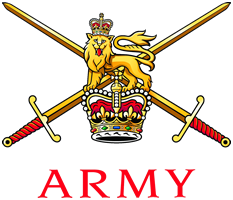 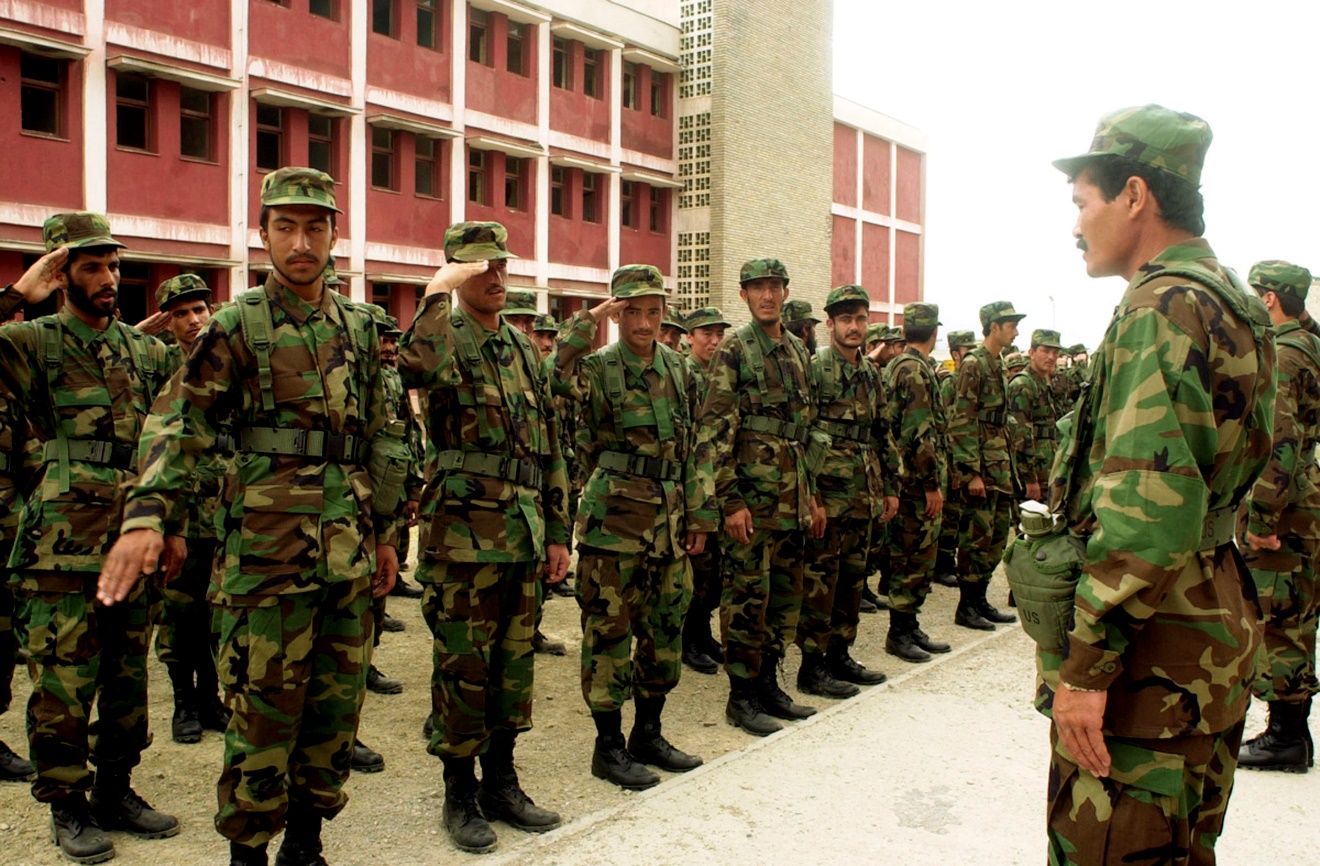 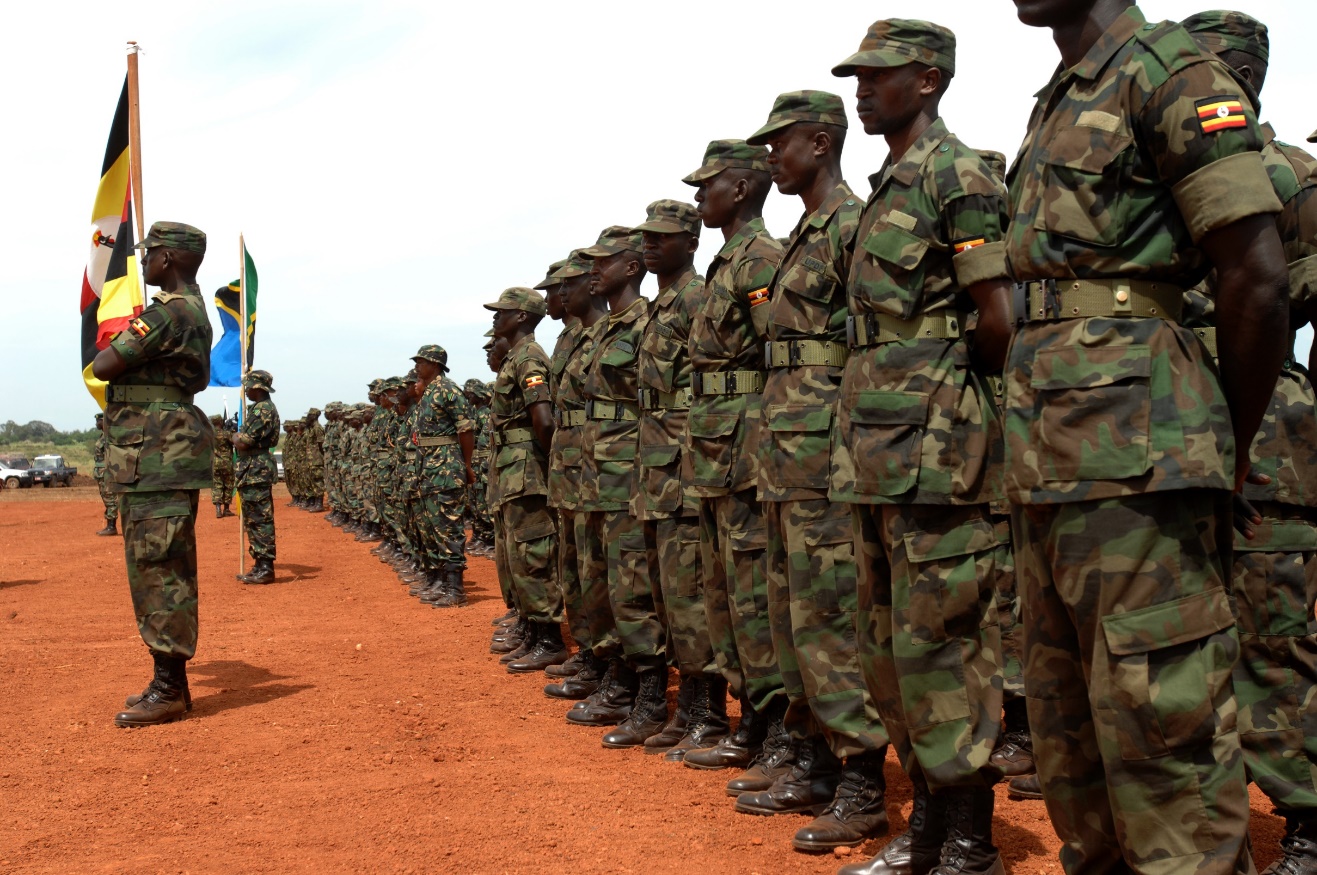 Army life
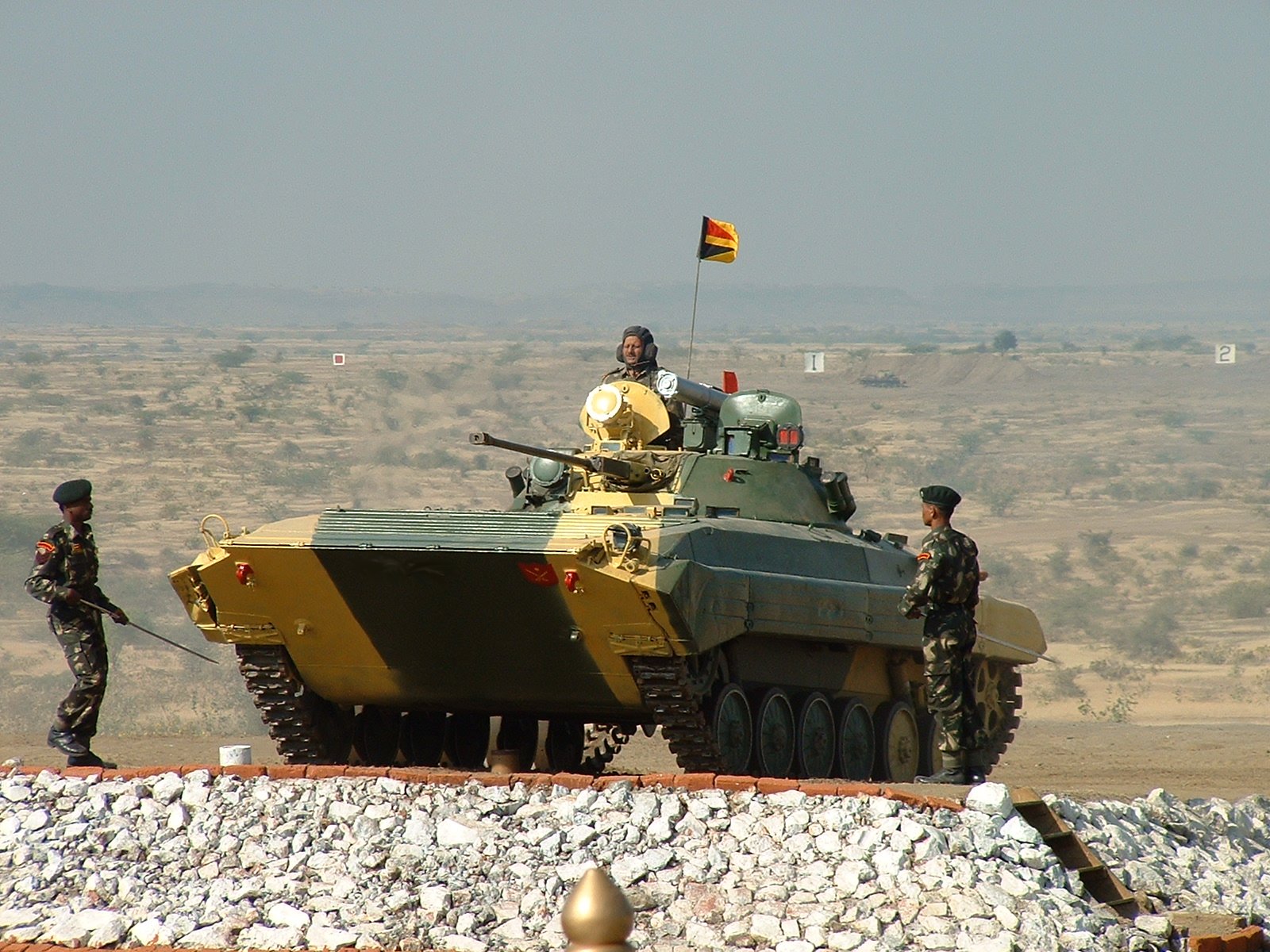 Germany
South Africa
Places our parents/carers have been.
Austria
Kenya
Washington dc
Afghanistan
I have lived in…
And a few more that I don’t remember
Birmingham (I was 3-6 years old then)
Surrey (I was 6-8 then)
Here (I am 9 now)
Conclusion  a lot of places!!!!!!
Now for some different army`s
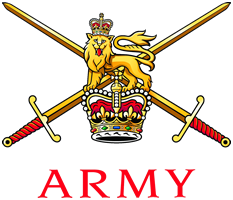 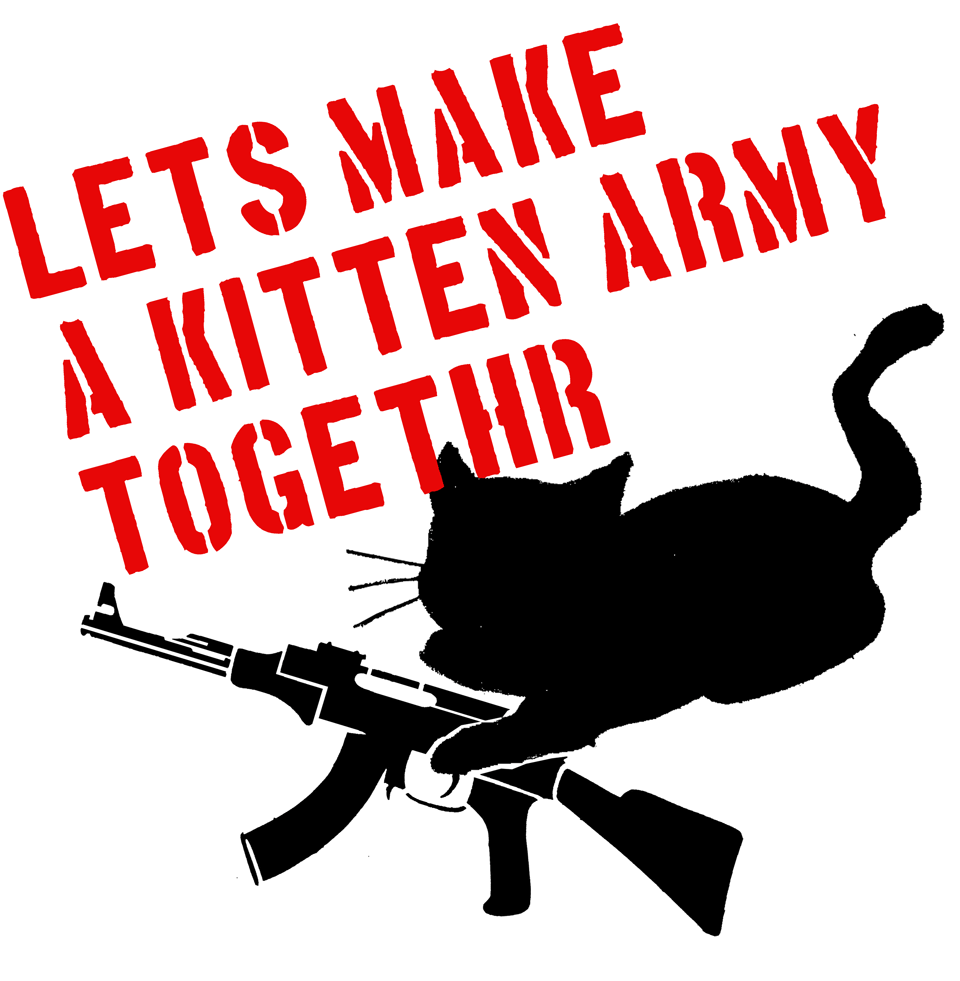 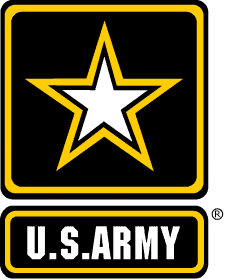 Our army
The us army
No not a kitten army